Дисципліна 
«Етика в управлінській діяльності»
Тема 1. Основи етики та її значення в управлінській діяльності
План
1. Етика: еволюція та значення поняття
2. Компетенції і принципи етики бізнесу 
3. Законодавчо-нормативна база з питань етики
4. Управлінська етика
Підготовлено Бірюченко С.Ю.
1. Етика: еволюція та значення поняття
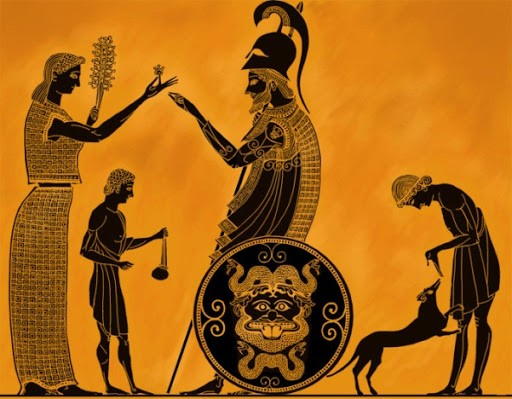 Слово «етика» походить від давньогрецького слова «етос» (ethos), яке означає «місце проживання», «спільне житло». 
Згодом слово етос почало розумітися як «звичай», «характер, «порядок», «вдача».
Підготовлено Бірюченко С.Ю.
1. Етика: еволюція та значення поняття
Підготовлено Бірюченко С.Ю.
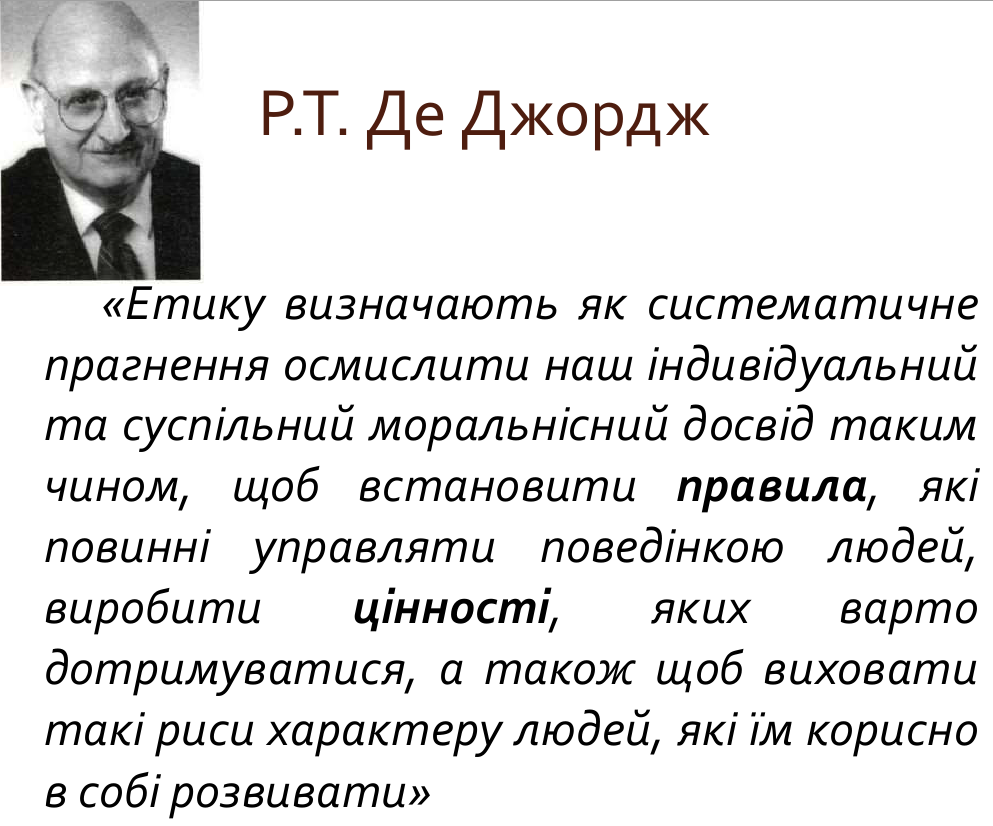 Підготовлено Бірюченко С.Ю.
1. Етика: еволюція та значення поняття
Підготовлено Бірюченко С.Ю.
1. Етика: еволюція та значення поняття
Завданням етики є…
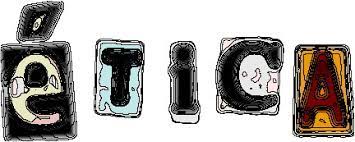 Підготовлено Бірюченко С.Ю.
1. Етика: еволюція та значення поняття
Моральність
Корисність
Підготовлено Бірюченко С.Ю.
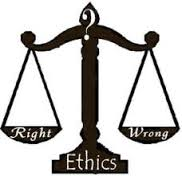 Мораль
колективне уявлення
Моральність
індивідуальне уявлення
Мораль
1. Етика: еволюція та значення поняття
Перелік основних етичних цінностей сучасного світу викладено в роботі Майкла Джозефона (1988 р.) :
чесність (honesty);
 добросовісність (integrity); 
 виконання обіцянок (promise-keeping); 
 надійність (fidelity) ;
 відкритість (fairness); 
 турбота про інших (caring for others); 
 повага до інших (respect for others) ;
 суспільна відповідальність (responsible citizenship); 
 прагнення до досконалості (pursuit for excellence);
 підзвітність (accountability) .
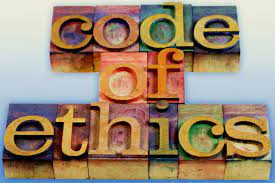 Підготовлено Бірюченко С.Ю.
1. Етика: еволюція та значення поняття
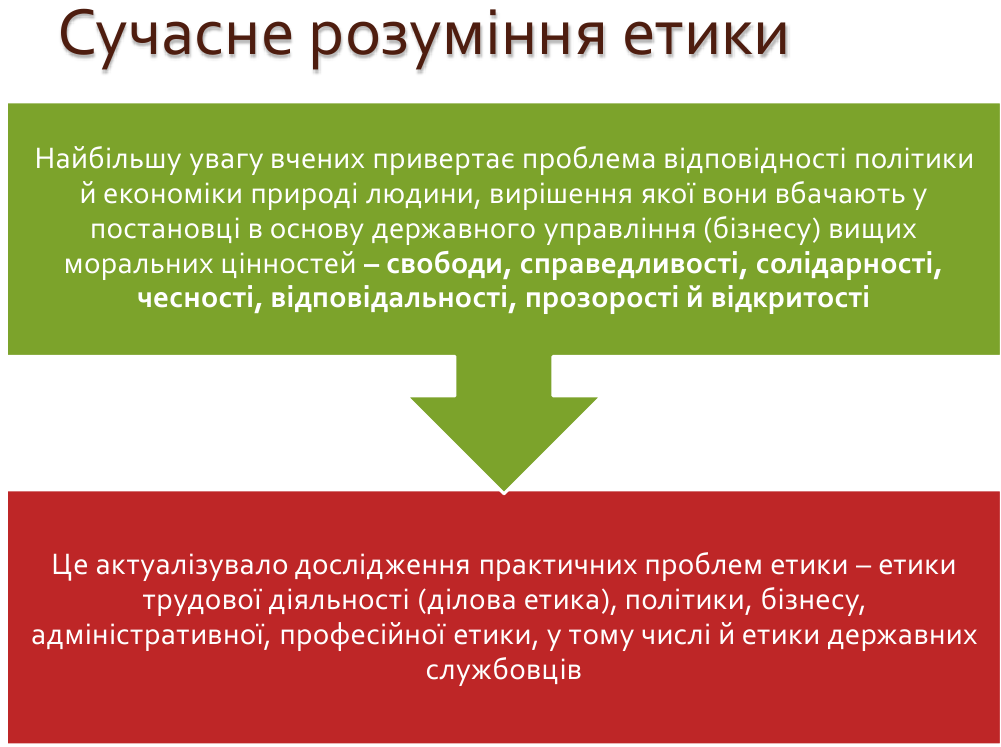 Підготовлено Бірюченко С.Ю.
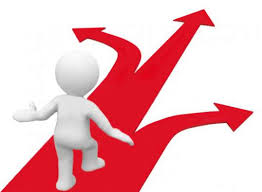 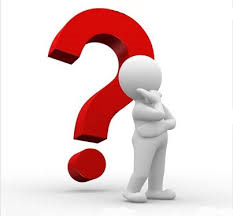 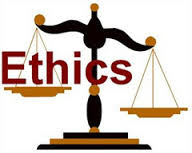 Сутність етики бізнесу
Етика – наука, що вивчає норми поведінки, сукупність моральних правил певної суспільної чи професійної  групи.
Бізнес -підприємницька, комерційна чи будь-яка інша діяльність, що не суперечить закону і спрямована на отримання прибутку.
Етика бізнесу – складова етики ділових відносин, яка досліджує особливості функціонування і розвитку моралі у сфері підприємницької, комерційної діяльності і формулює для цієї сфери відповідні рекомендації.
Підготовлено Бірюченко С.Ю.
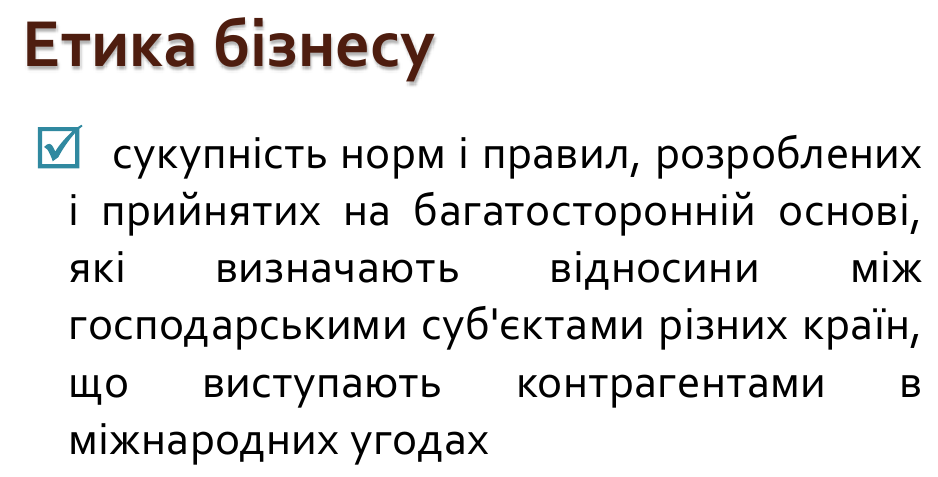 Досліджує такі питання, як існування бідності широких мас і зосередження значних багатств у руках незначної кількості населення, відносини малих і великих фірм, конкуренція, ціноутворення, правдивість реклами.
  Реагує етика бізнесу на проблеми збереження навколишнього природного середовища. З цих та багатьох інших питань вона переконує, що мінімальний моральний обов'язок бізнесу полягає в тому, щоб не шкодити суспільству, людині, довкіллю.
Підготовлено Бірюченко С.Ю.
1. Етика: еволюція та значення поняття
Основними завданнями етики бізнесу виступають:
- дослідження теоретичних проблем моралі бізнесу;
- розроблення проблем моральних аспектів бізнесу;
- виявлення вимог, які висуваються щодо моральності підприємця;
- вивчення особливостей моральної свідомості підприємця;
- розроблення питань морального виховання та самовиховання підприємця.
Підготовлено Бірюченко С.Ю.
Основні підходи до вирішення 
моральних проблем у сфері бізнесу
Теологічний (релігійний) підхід
Утилітарний підхід
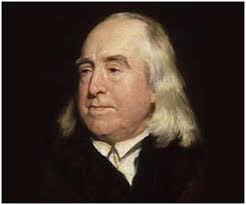 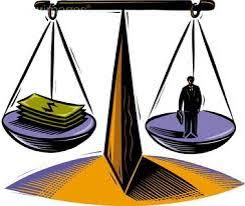 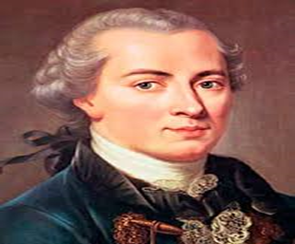 Деонтичний підхід
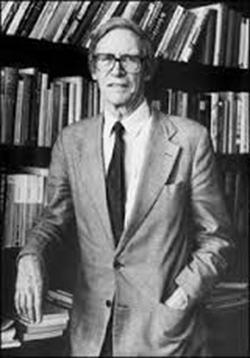 Етика справедливості 
Дж. Ролз (1921-2002 рр)
Ієрархічні рівні етики бізнесу
1. Світовий рівень (гіпернорми) 
(Всесвітній етичний кодекс "Принципи міжнародного бізнесу " (Декларація Ко )-1994 р.))
2. Макрорівень 
( національна економіки або галузь)
(Національні принципи ведення справ, Система моральних принципів і правил  господарювання)
3. Мікрорівень
(окремий суб’єкт підприємництва)
 –(Корпоративні етичні кодекси)
2. Компетенції і принципи етики бізнесу
Прийнято розглядати 3 взаємопов'язаних ієрархічних рівня етики бізнесу
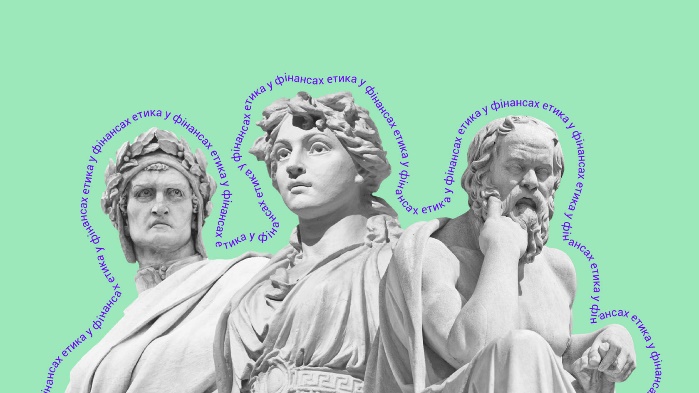 Підготовлено Бірюченко С.Ю.
2. Компетенції і принципи етики бізнесу
Світовий рівень (гіпернорми)
Ці норми базуються на загальнолюдських цінностях і зафіксовані в "Принципах міжнародного бізнесу“
 ( Декларації Ко ) -  всесвітньому етичному кодексі, який був прийнятий в 1994 р.у Швейцарії представниками провідних компаній та консультантами бізнесу із США, Західної Європи та Японії. 
У преамбулі "Принципів бізнесу", зокрема, визначено, що закони та рушійні сили ринку є необхідним, але не достатнім керівництвом до дії. Фундаментальними принципами є: відповідальність за проведену політику і дії в сфері бізнесу, повага людської гідності та інтересів тих, хто бере участь у бізнесі.  Визнання цих цінностей, включаючи зобов'язання щодо сприяння загальному процвітанню, так само важливі для світового співтовариства, як і для общин меншого масштабу .
Підготовлено Бірюченко С.Ю.
2. Компетенції і принципи етики бізнесу
Макрорівень – діє в масштабі галузі чи національної економіки. Це гіпернорми і близькі до них етичні постулати, які реалізуються в галузевих чи національних кодексах етики бізнесу. Мова йде про повагу до приватної власності і ринкової конкуренції, достовірності інформації, а також відсутність несправедливої дискримінації на ринку праці.
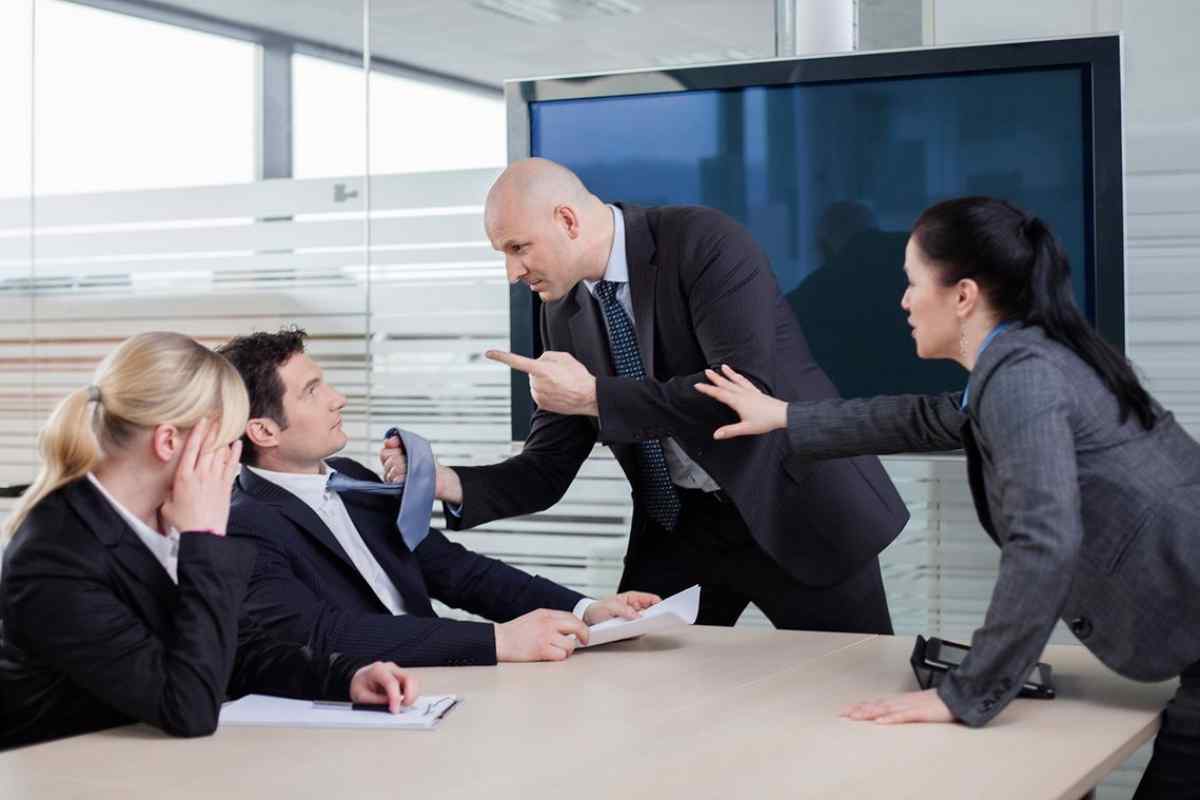 Підготовлено Бірюченко С.Ю.
2. Компетенції і принципи етики бізнесу
Мікрорівень – діє в масштабі окремого підприємства та його клієнтів. Це принципи довіри і відсутність дискримінації у відносинах між постачальниками і покупцями, персоналом та адміністрацією, менеджерами та акціонерами. Їх порушення призводять до втрати чи зростання накладних витрат, конфліктних ситуацій і тому подібного. На даному рівні вирішуються приватні етичні проблеми, які виникають у сфері управління людьми
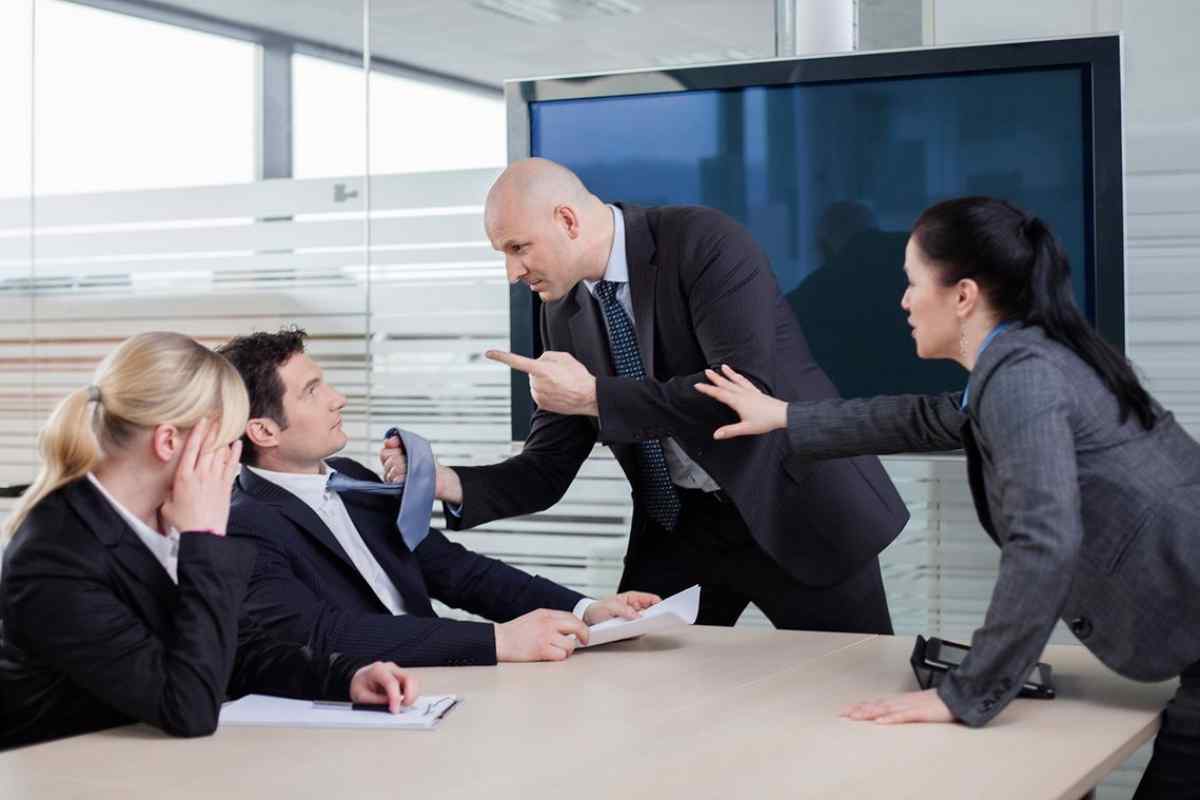 Підготовлено Бірюченко С.Ю.
2. Компетенції і принципи етики бізнесу
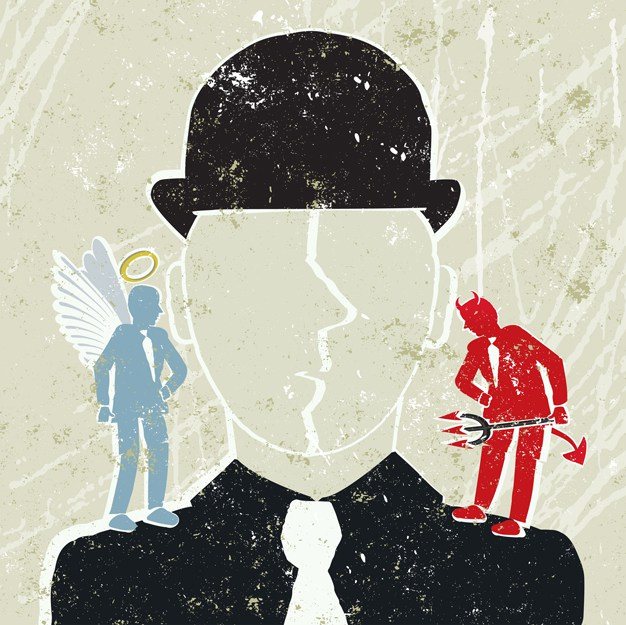 Підготовлено Бірюченко С.Ю.
2. Компетенції і принципи етики бізнесу
ПРИНЦИПИ БІЗНЕСУ
Ніколи не роби того, що не у твоїх довгострокових інтересах чи інтересах твоєї компанії. 
Ніколи не роби того, про що не можна було б сказати, що це справді чесне, відкрите та істинне, про що можна було б з гордістю оголосити на всю країну. 
3. Ніколи не роби того, що не є добром, що не сприяє формуванню почуття спільності та роботи на одну спільну мету. 
4. Ніколи не роби того, що порушує закон, бо в законі подано мінімальні моральні норми суспільства. 
5. Ніколи не роби того, що не веде до більшого добра, аніж шкоди для суспільства, в якому ти живеш.
 6. Ніколи не роби того, чого ти не хотів би рекомендувати робити іншим, які опинилися у схожій ситуації. 
7. Ніколи не роби того, що обмежує встановлені права інших. 
8. Завжди роби так, щоб максимізувати прибуток у рамках закону, вимог ринку та з повним урахуванням витрат, бо максимальний прибуток за дотримання цих умов свідчить про найбільшу ефективність виробництва.
9. Ніколи не роби того, що могло б зашкодити найслабшим у суспільстві. 
10. Ніколи не роби того, що перешкоджало б правам іншої людини на саморозвиток та самореалізацію.
Підготовлено Бірюченко С.Ю.
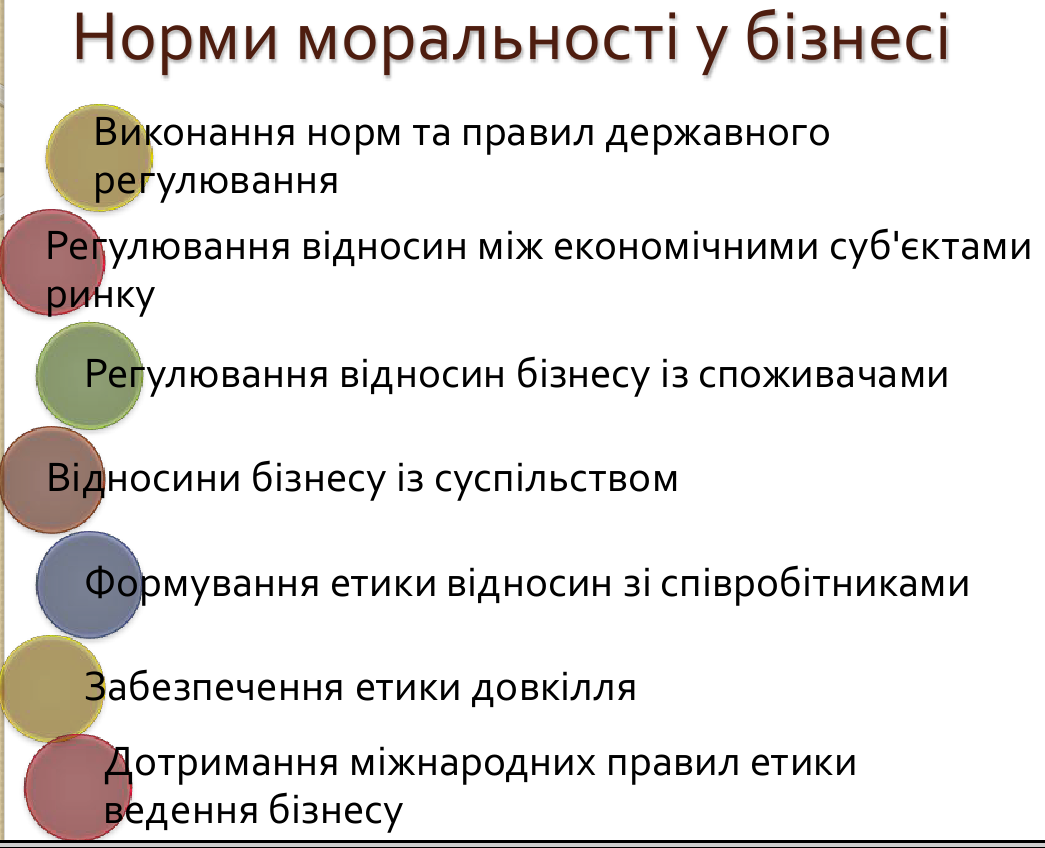 Підготовлено Бірюченко С.Ю.
2. Компетенції і принципи етики бізнесу
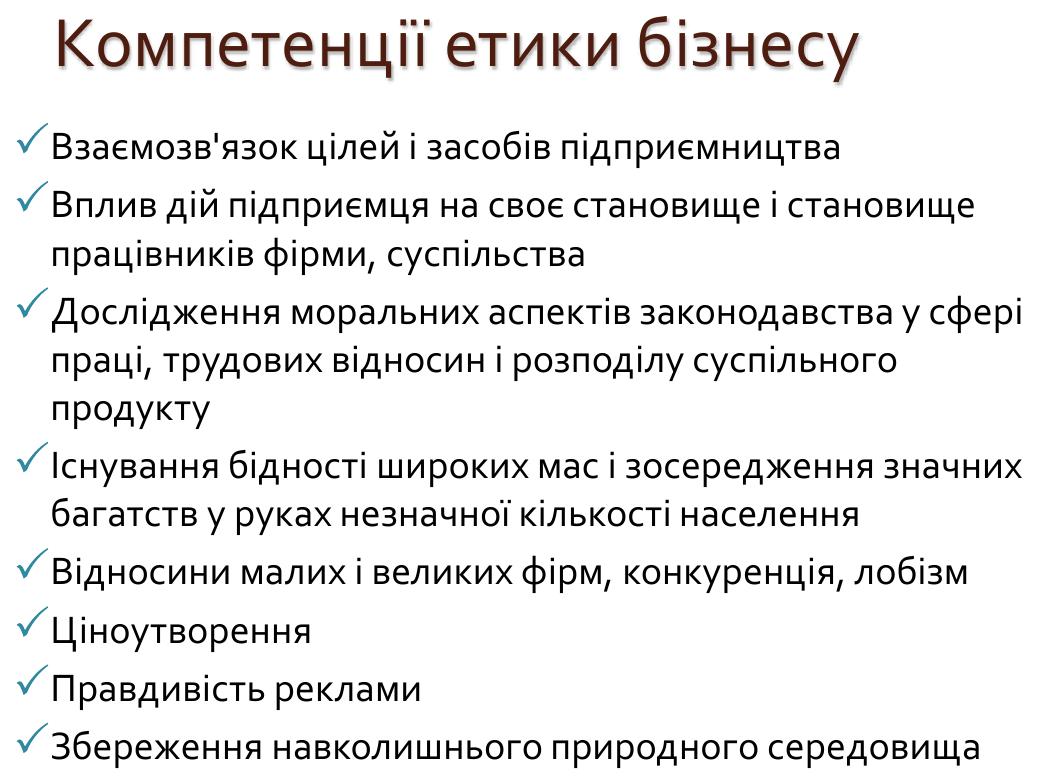 Підготовлено Бірюченко С.Ю.
2. Компетенції і принципи етики бізнесу
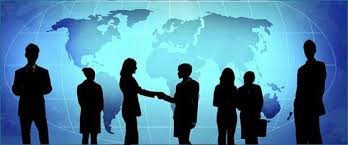 Топ-10 правил бізнес-етики
1. Правило чесності ведення бізнесу
2. Недобросовісна реклама
3. Правило прийому на роботу без дискримінації
4. Правило бути соціально відповідальним бізнесом
5. Етика відносин з партнерами
6. Правило поваги до правових норм
7. Зовнішній вигляд і манери як складові іміджу ділової людини
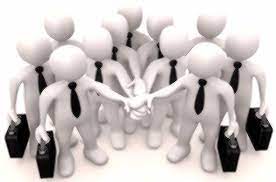 8. Конфлікт інтересів
9. Культура спілкування в мережі Інтернет та мобільний етикет
Підготовлено Бірюченко С.Ю.
10. Тайм-менеджмент
2. Компетенції і принципи етики бізнесу
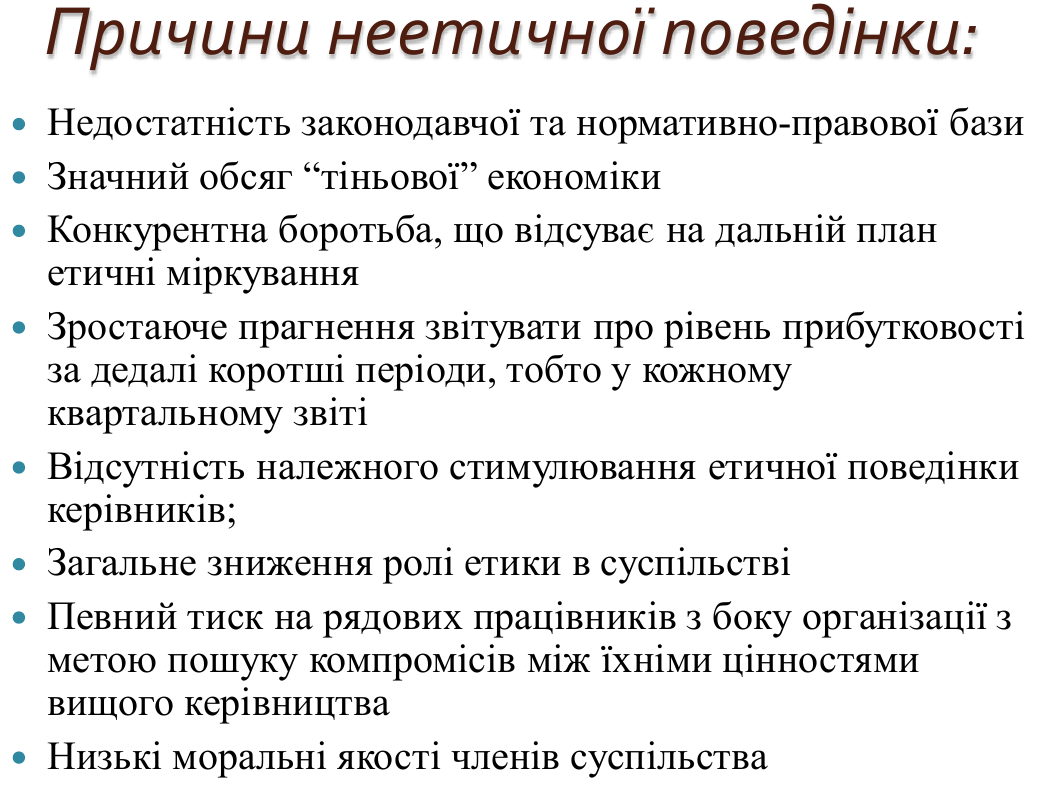 Підготовлено Бірюченко С.Ю.
3. ЗАКОНОДАВЧО-НОРМАТИВНА БАЗА З ПИТАНЬ ЕТИКИ
Нормативним джерелом етики бізнесу виступають «Принципи міжнародного бізнесу»
Це етичний кодекс, розроблений представниками провідних компаній США, Західної Європи та Японії, прийнятий у Швейцарії в 1994 р. У ньому відзначено, що в основі бізнесу лежить довіра, яка виникає зі справедливих взаємин, ефективного надання послуг і взаємної вигоди.
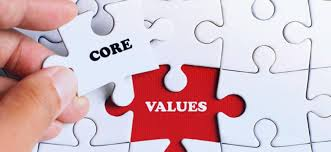 Підготовлено Бірюченко С.Ю.
3. ЗАКОНОДАВЧО-НОРМАТИВНА БАЗА З ПИТАНЬ ЕТИКИ
У цивілізованому світі існує кодекс спілкування, який представлений Вівіан Кей – керівником групи стратегічних досліджень бізнесу.
необхідно проникати в суть ділових відносин країни, з якою ведеться бізнес; 
- у діловій переписці використовувати імена людей або назви організацій, які представили вас партнерові; 
- дотримуватися стилю одягу до відповідного випадку; 
- під час ділових переговорів підкреслювати оригінальні риси вашої пропозиції, що відрізняють вас від інших аналогічних фірм; 
- фіксувати свою увагу на цілях партнера й на вашій допомозі у досягненні цих цілей.
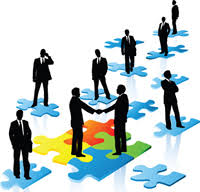 Підготовлено Бірюченко С.Ю.
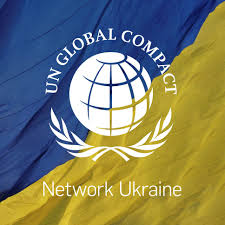 Важливим елементом інституалізації етики бізнесу в Україні стало підписання провідними українськими та міжнародними компаніями, асоціаціями й неурядовими організаціями Глобального договору ООН, презентація якого відбулася 25 квітня 2006 р., за підтримки провідних українських та міжнародних компаній. Підписанти Глобального договору в Україні заявили про своє бажання щодо створення мережі та принципів Глобального договору в Україні, який є платформою для сприяння та просування соціальної відповідальності бізнесу, джерелами якого є «Загальна декларація прав людини», «Декларація фундаментальних принципів і прав на робочому місці Міжнародної організації праці», «Ріо-де-Жанейрська декларація з екології та розвитку», «Конвенція ООН проти корупції»
Підготовлено Бірюченко С.Ю.
Найважливішим вітчизняним джерелом етики бізнесу для підприємців є Конституція України, Кодекси України, закони та національні нормативно-правові акти, що регулюють морально-етичні відносини в економічній сфері:
Закон України «Про захист від недобросовісної конкуренції»;
Законом України «Про захист прав споживачів»;
Підготовлено Бірюченко С.Ю.
4. УПРАВЛІНСЬКА ЕТИКА
Пріоритетне значення етика бізнесу має в управлінні.
Управлінська етика – сукупність правил і форм ділового спілкування з людьми, яка дозволяє виразити їм повагу, допомагає встановити між керівником та підлеглим атмосферу взаєморозуміння, доброго відношення одне до одного.
Управлінська етика – це система етичних знань і практичних рекомендацій, які орієнтовані на управлінську діяльність. Основними принципами сучасної управлінської етики є колективізм, соціальна справедливість, єдність слова і справи.
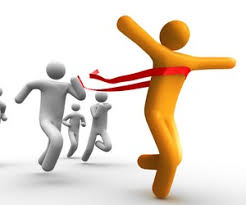 Підготовлено Бірюченко С.Ю.
4. УПРАВЛІНСЬКА ЕТИКА
Етика управління включає чотири компоненти: 
цінності: переконання, думки, відношення людей, суспільства в цілому до таких понять як свобода, справедливість, чесність, лояльність, відповідальність; 
стандарти та норми: принципи, що визначають дії людей і службовців для керівництва і контролю за їх поведінкою (закони, кодекси та ін.); 
зовнішнє середовище: умови, в яких проходить діяльність людей: політичні, соціальні, культурні і т.д.; 
поведінка людей: форми діяльності людей, орієнтовані на цінності даного суспільства в рамках визначених стандартів та норм.
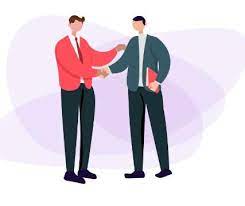 Підготовлено Бірюченко С.Ю.
4. УПРАВЛІНСЬКА ЕТИКА
Для того, щоб поведінка у сфері бізнесу відповідала визначеним стандартам і нормам, необхідно три важеля: 
 - внутрішній контроль (моральні принципи і свідомість самої людини); 
зовнішній контроль (закони етики, етичні кодекси, етичні принципи);
 механізм вирішення етичних дилем, етичне навчання.
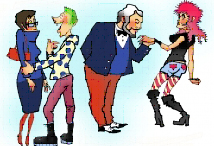 Підготовлено Бірюченко С.Ю.
4. УПРАВЛІНСЬКА ЕТИКА
Фактори, що спонукають до зацікавлення етичними питаннями менеджерів
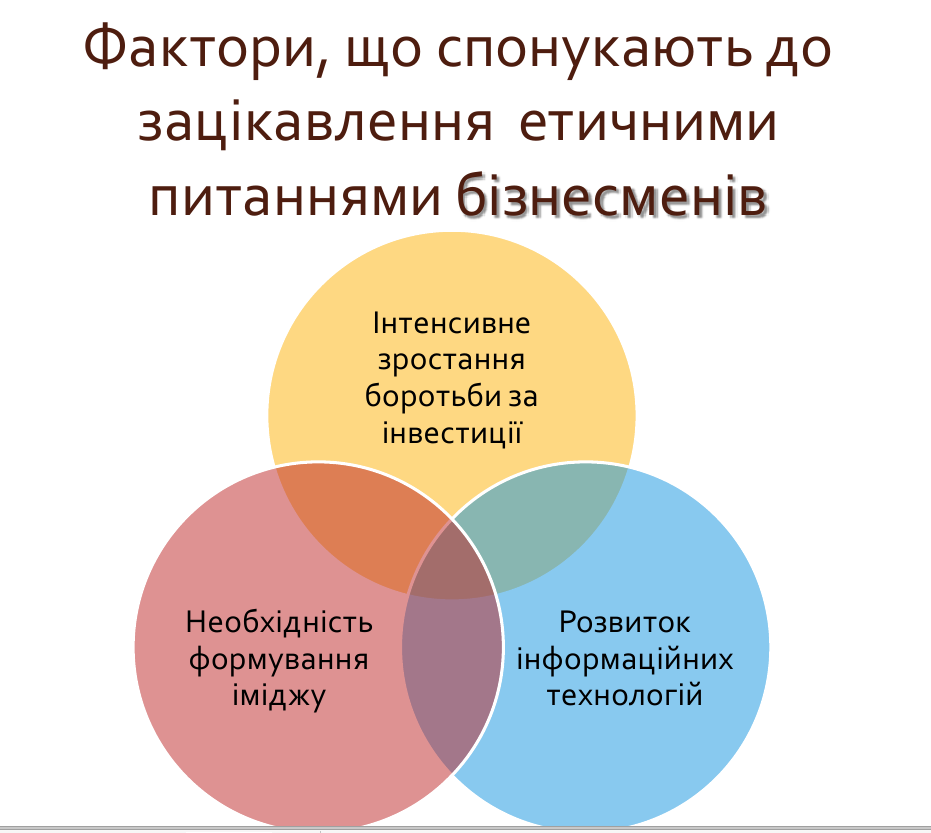 Підготовлено Бірюченко С.Ю.
4. УПРАВЛІНСЬКА ЕТИКА
ПРИНЦИПИ ПОВЕДІНКИ МЕНЕДЖЕРА
1. Менеджер повинен бути переконаний у корисності своєї праці, не тільки для себе, а й для оточуючих.
2. Менеджер повинен усвідомлювати здатність і бажання оточуючих його людей до праці.
3. Менеджер має розцінювати свою діяльність як не просто бізнес, а як привабливу творчу діяльність.
4. Конкуренція і співробітництво для менеджера – невід’ємні аспекти діяльності.
5. Менеджер поважає будь-яку власніть.
6. У менеджера в повазі компетентність, закони і професіоналізм.
7. Менеджер цінує освіту, науку і техніку; впроваджує інновації.
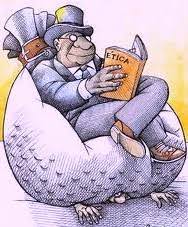 Підготовлено Бірюченко С.Ю.
4. УПРАВЛІНСЬКА ЕТИКА
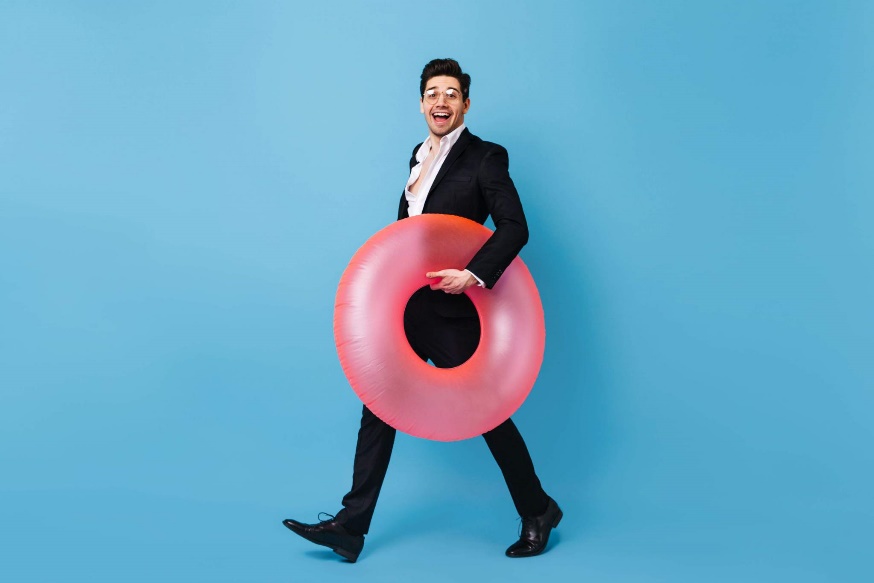 Підготовлено Бірюченко С.Ю.
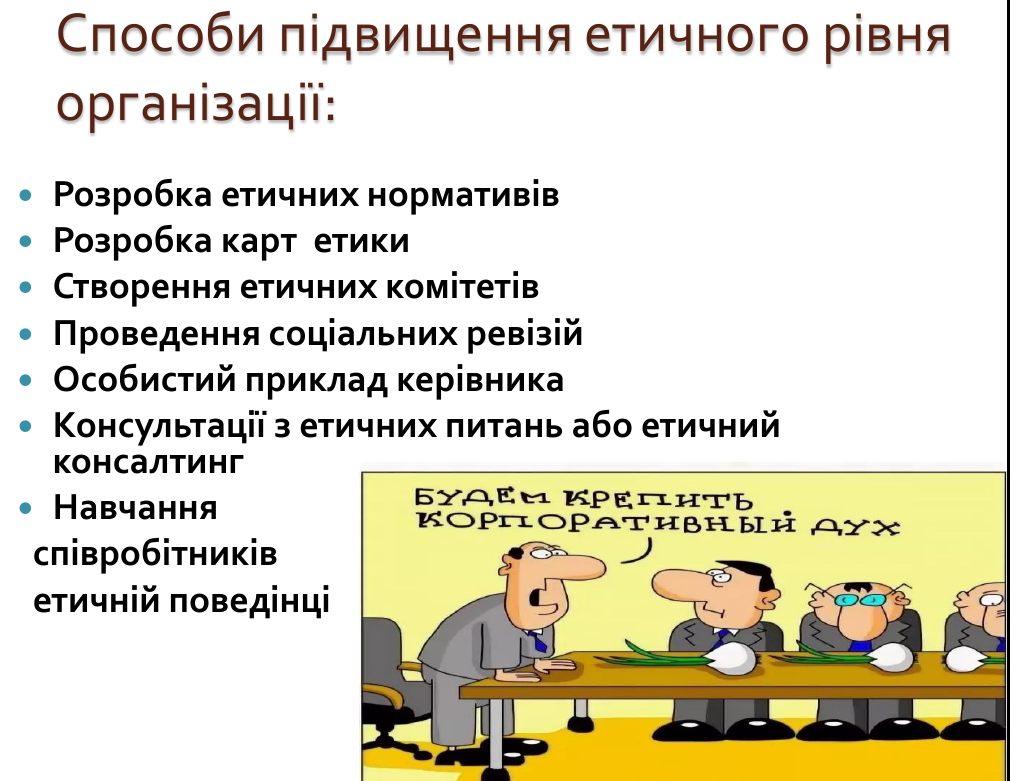 Будемо підсилювати корпоративний дух!
Підготовлено Бірюченко С.Ю.
4. УПРАВЛІНСЬКА ЕТИКА
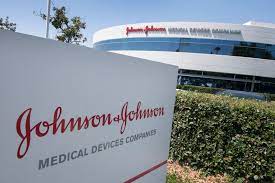 29 вересня 1982 болевшая застудою мешканка Чикаго прийняла тайленол і померла. Протягом наступних 15 годин відбулося ще п'ять отруєнь. Причиною смерті людей стало наявність великої кількості ціаністого калію в капсулах тайленола виробництва компанії Jonson & Jonson. Як показало розслідування, отруєне ліки було способом чинення тиску з боку конкурентів. Компанія прийняла заходи (були вилучені всі упаковки препарату), але зберегла репутацію і залишилася на ринку. Існують і інші способи чинення тиску, наприклад рейдерство.
Підготовлено Бірюченко С.Ю.
4. УПРАВЛІНСЬКА ЕТИКА
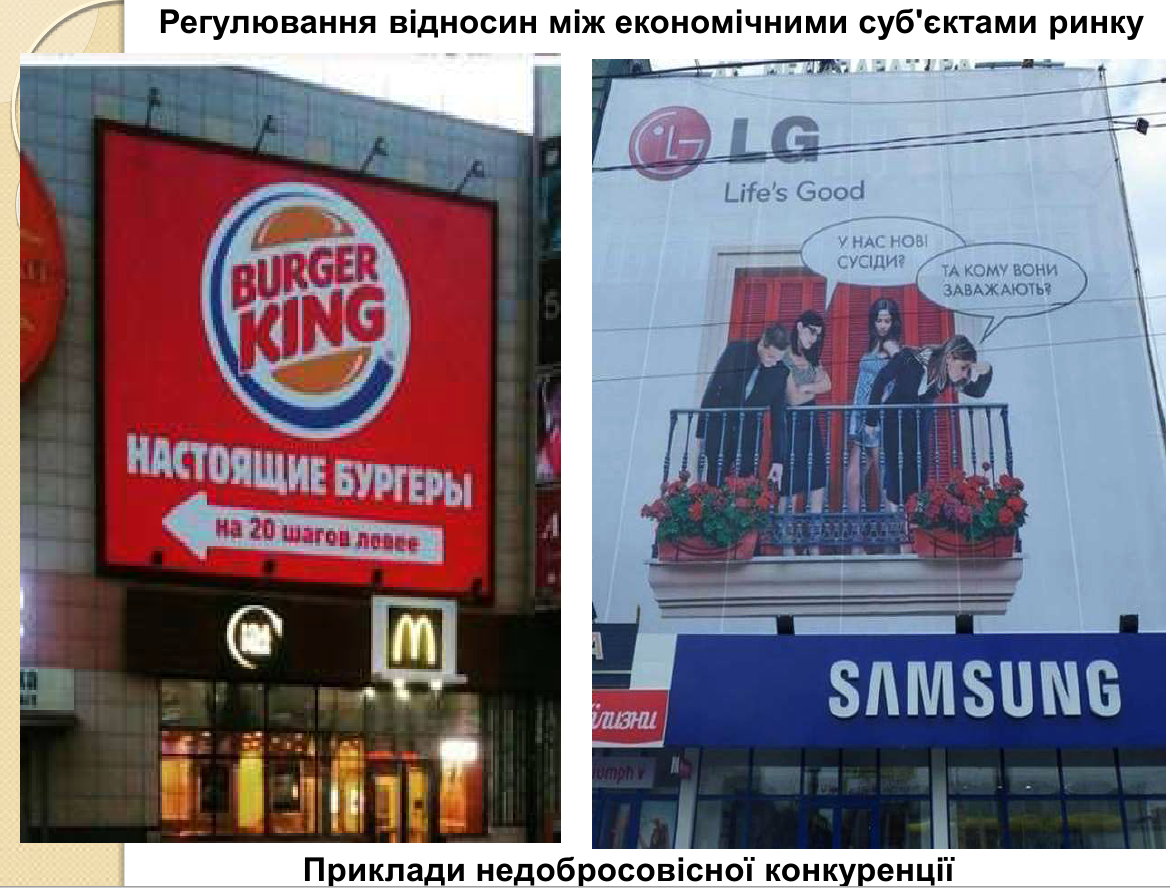 Приклади недобросовісної конкуренції
Підготовлено Бірюченко С.Ю.